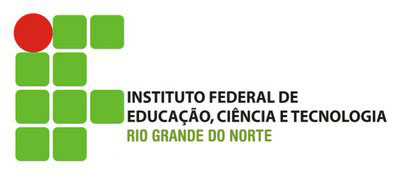 INSTITUTO FEDERAL DE EDUCAÇÃO, CIÊNCIA E TECNOLOGIA DO RIO GRANDE DO NORTE
CAMPUS CURRAIS NOVOS
CURSO TECNOLOGO EM ...
Título do seminário
Nome dos alunos:
Sumário
Texto
Exercício
Referências
Texto